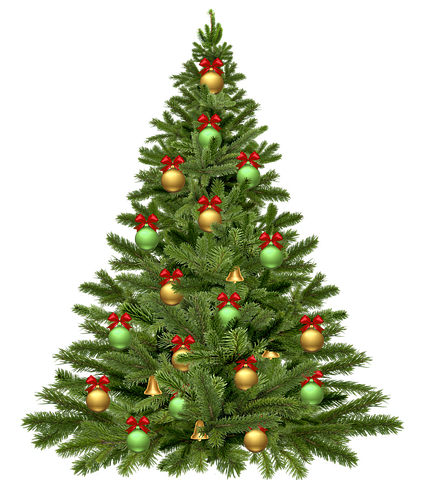 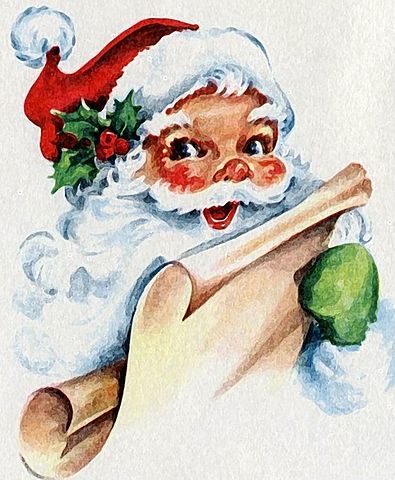 สีแดง [si-daeng] 
Rød
ซานต้าคลอส [santa-claus] Julenisse
ต้นคริสต์มาส [tånn-kristmas] Juletre
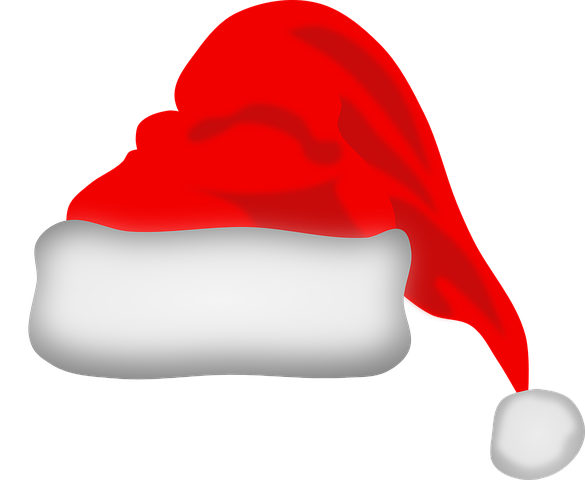 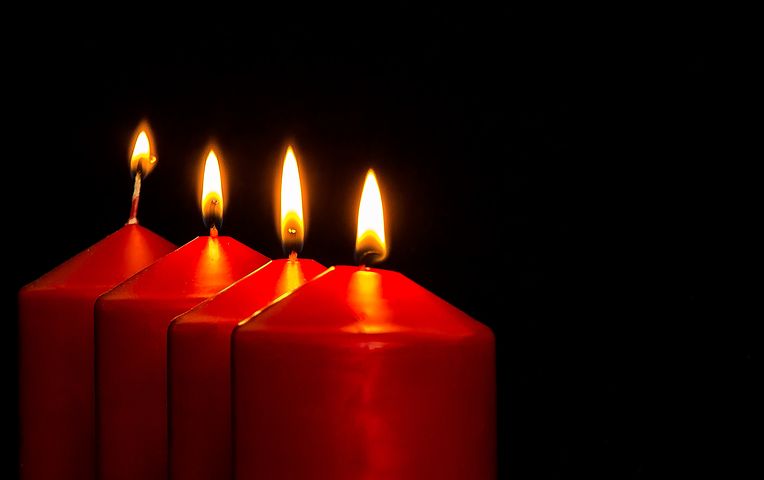 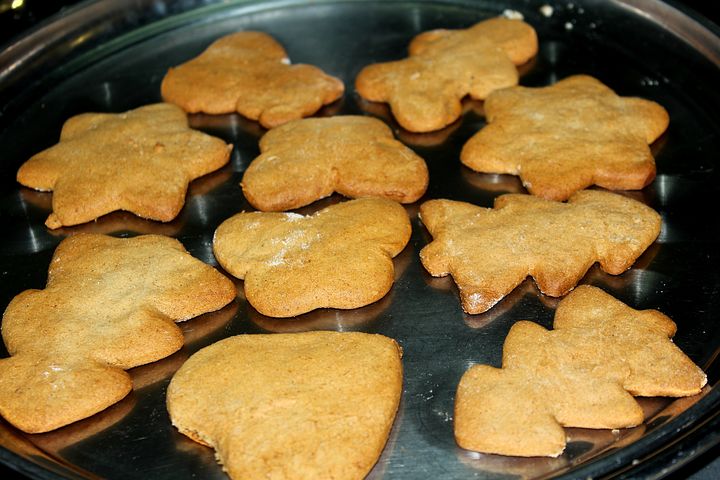 ขนมปังรสขิง
[ka-nåmm-pang-rådd-king]
Pepperkake
หมวกซานต้า [moak-santa]
Nisselue
เทียน [tian] Lys
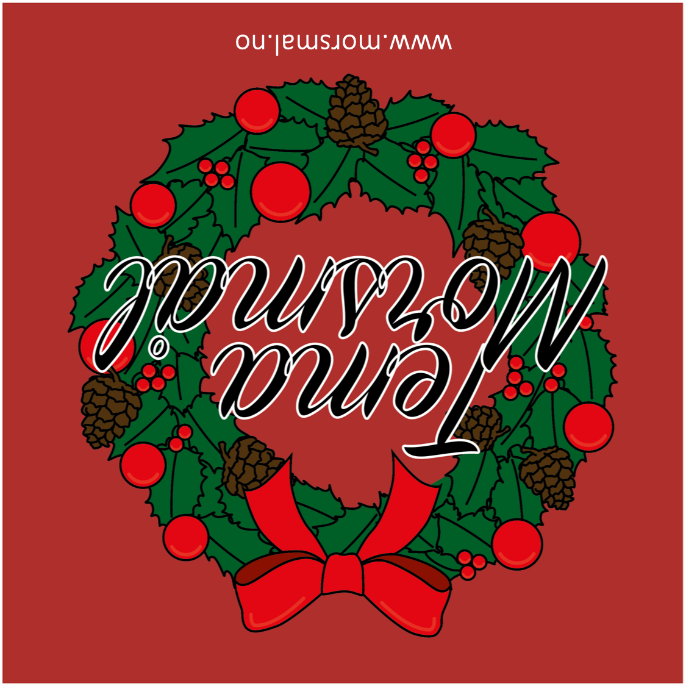 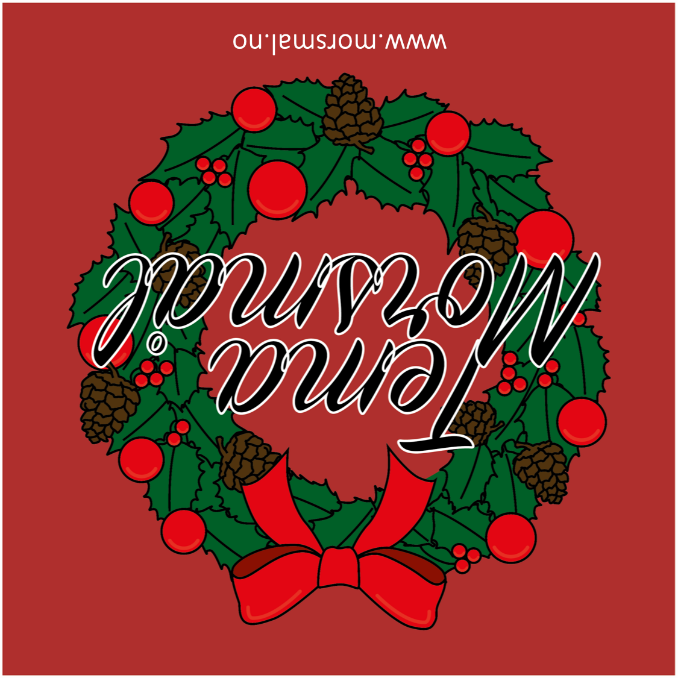 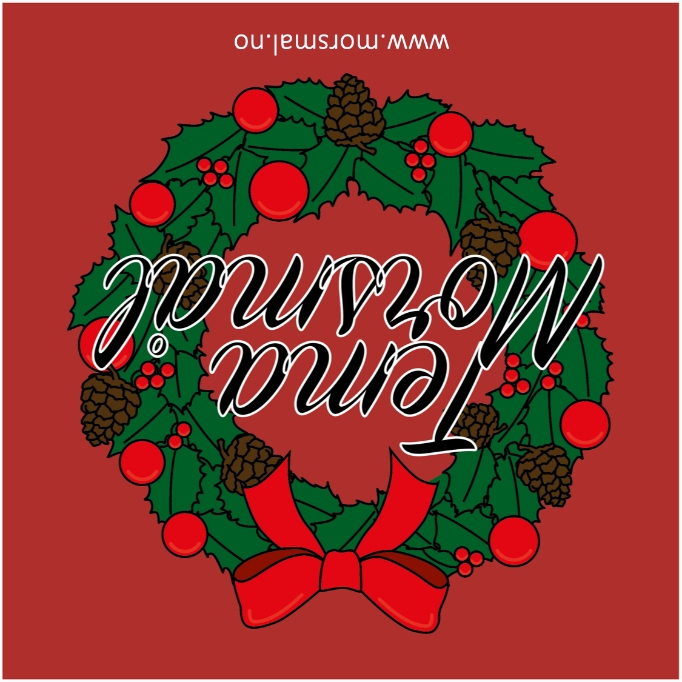 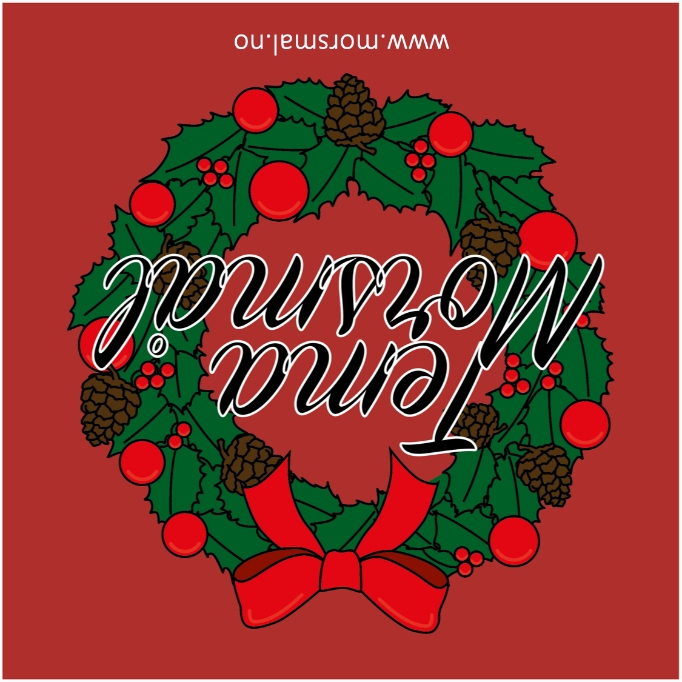 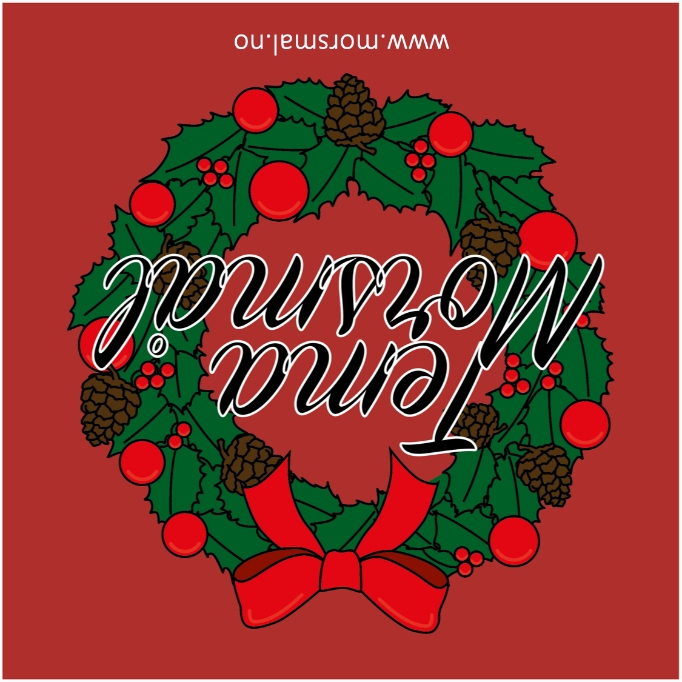 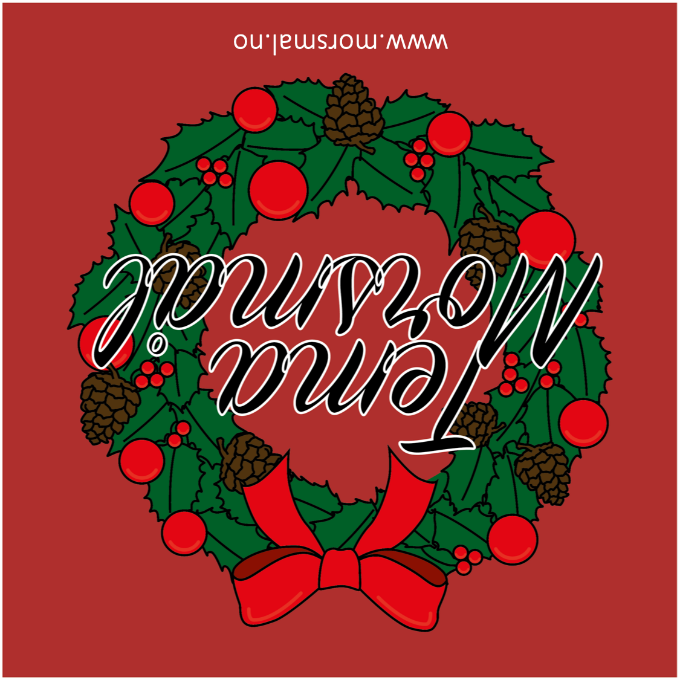 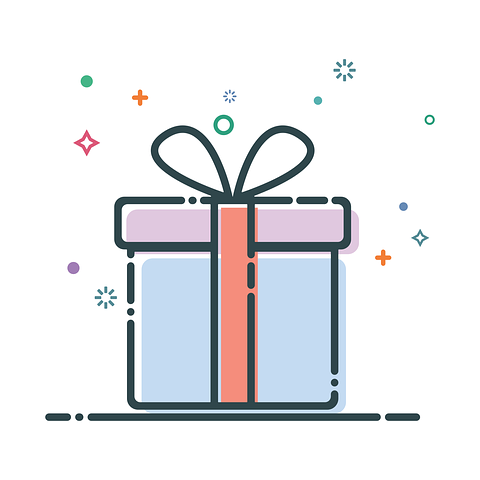 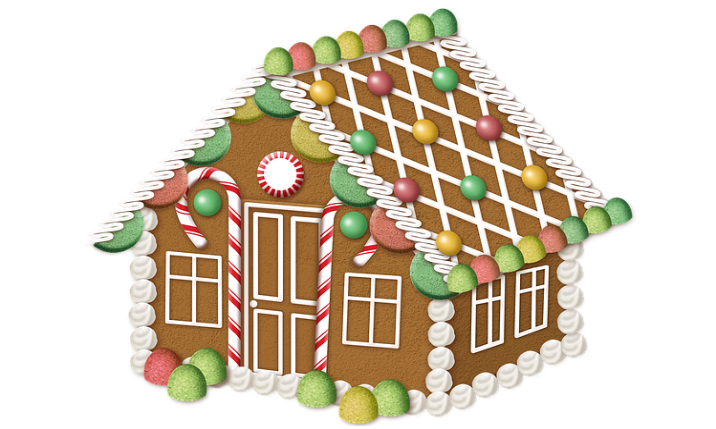 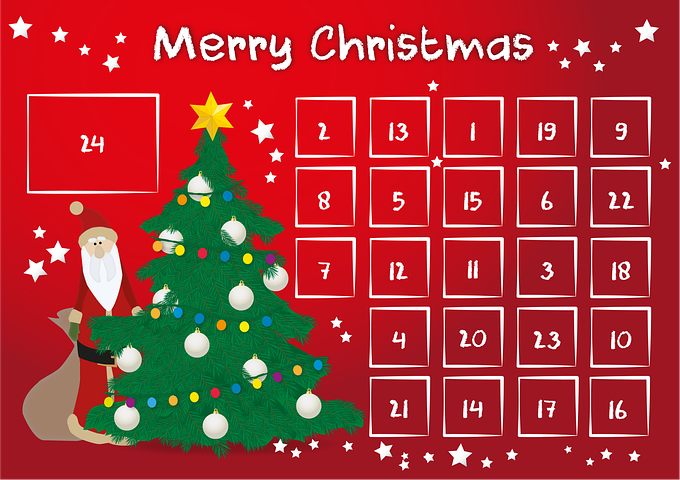 บ้านขนมปังรสขิง
(ban-ka-nåmm-pang-rådd-king)
 Pepperkakehus
ปฏิทินคริสต์มาส
(pa-titinn-kristmas) Julekalender
ของขวัญ(kåang-kvann) 
Gave
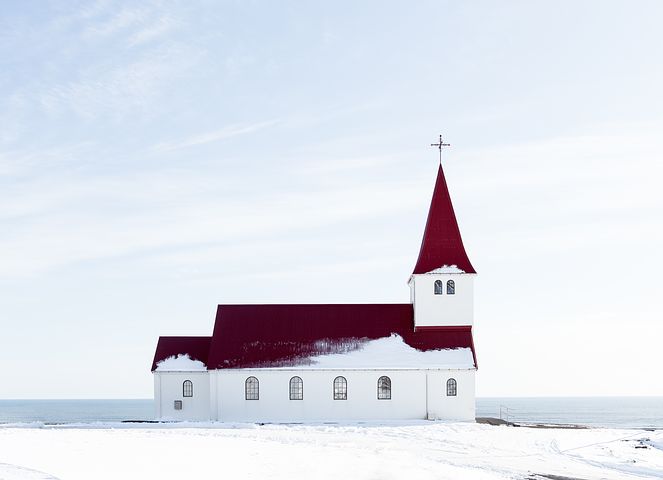 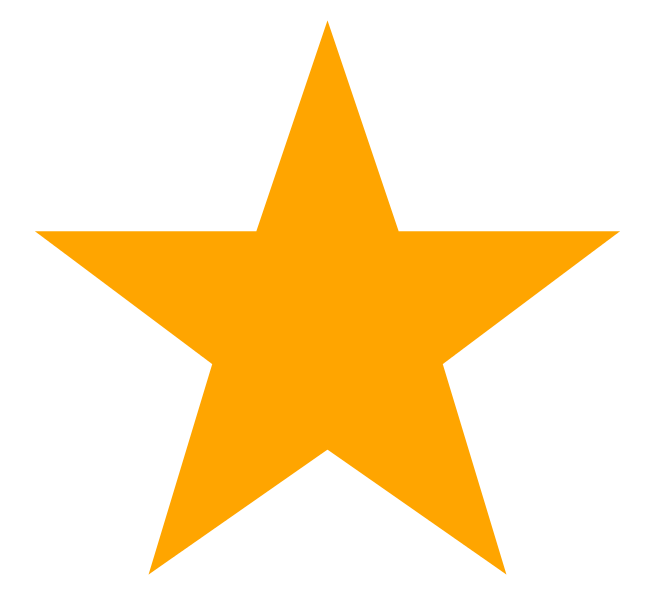 สีเขียว [si-kiaw] Grønn
ดาว [dao] Stjerne
โบสถ์ [bådh] kirke
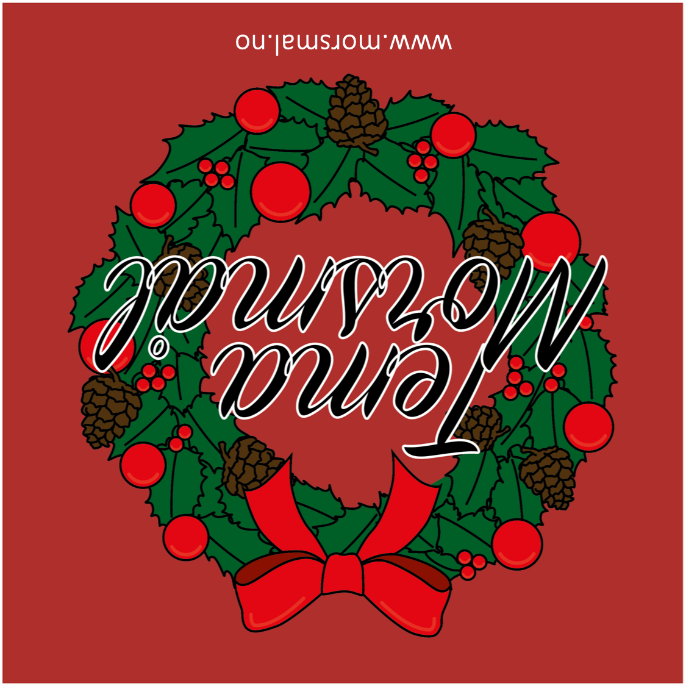 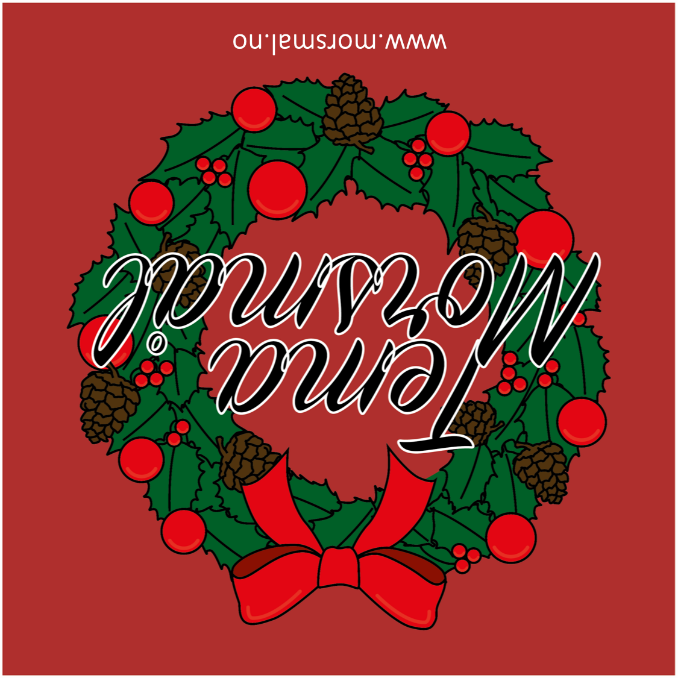 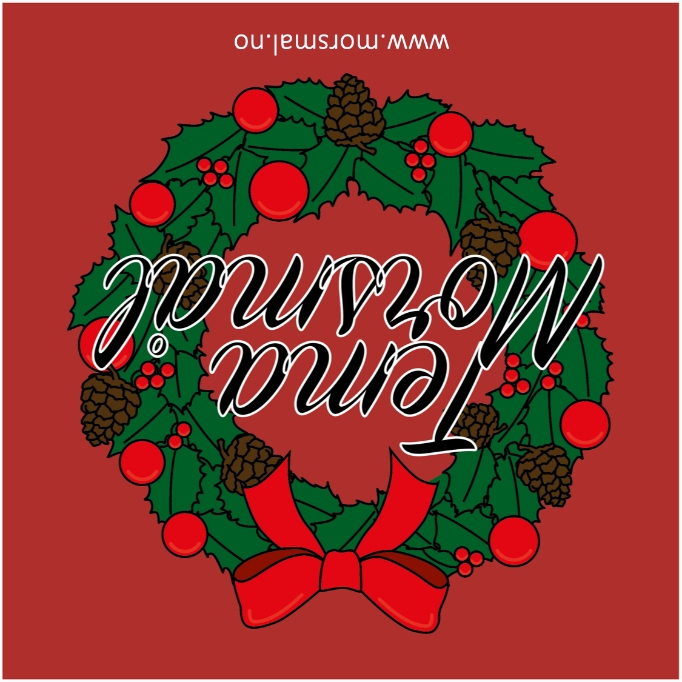 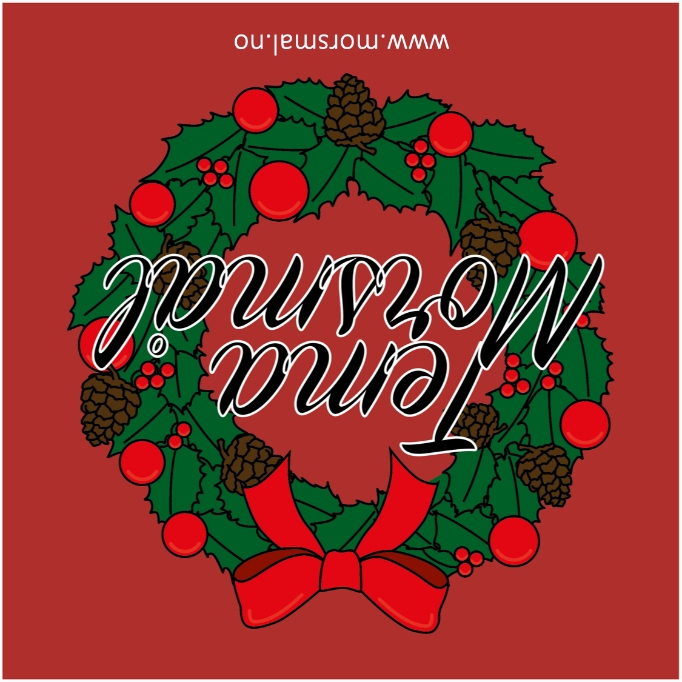 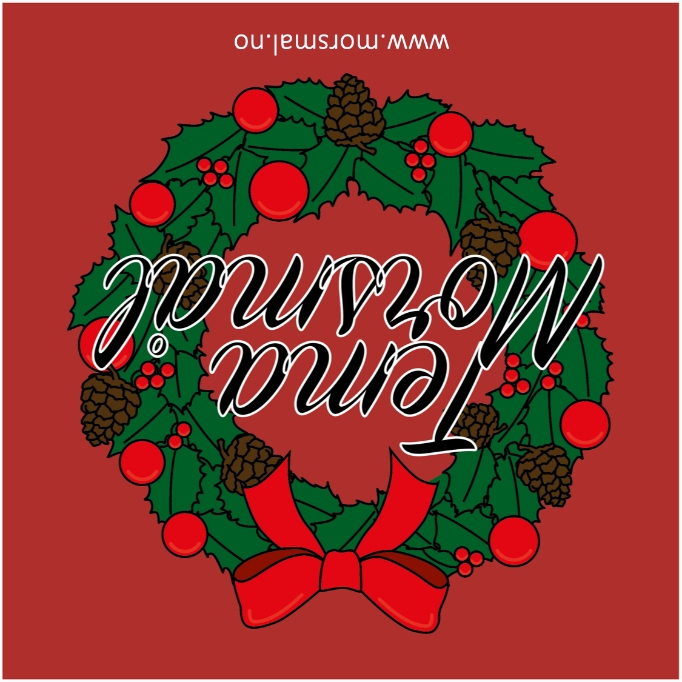 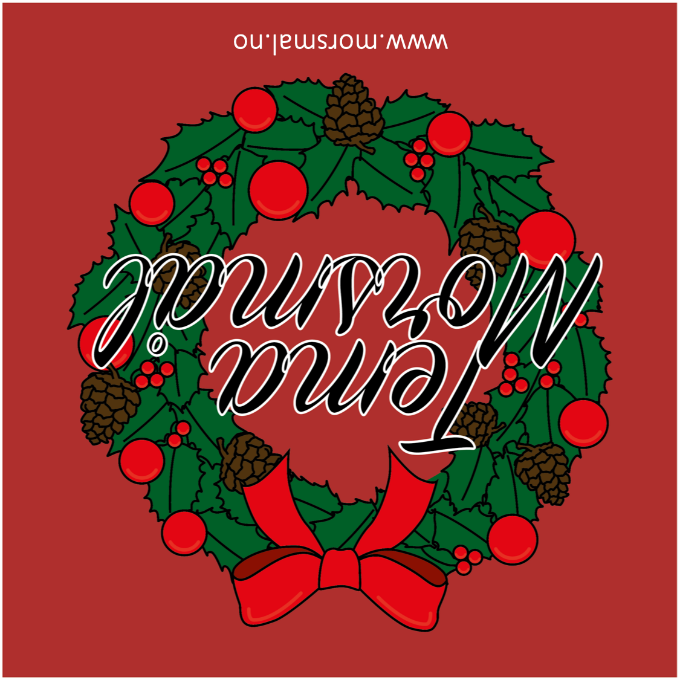 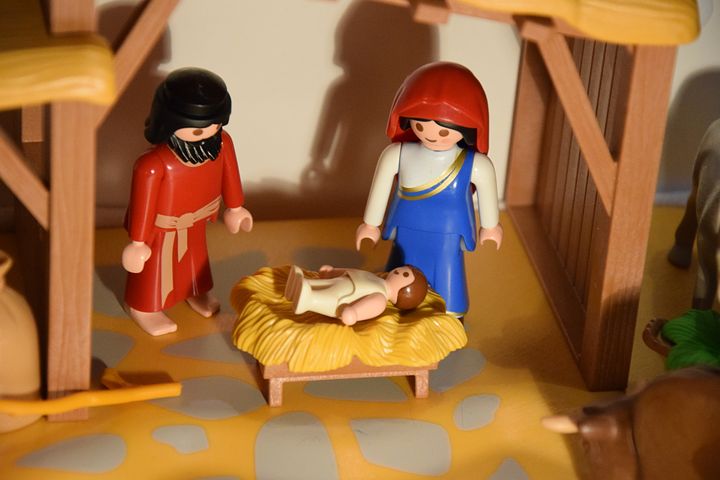 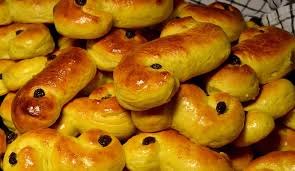 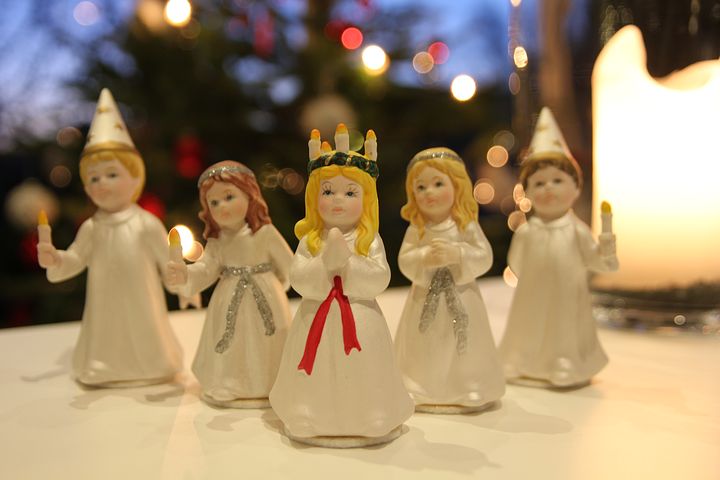 นักบุญลูซีอา
(Nakk-bonn-Lucia)
 Lucia
ขนมปังซาฟฟรอน
(kanåmm-pang-saffron) 
Lussekatter
รางอาหารสัตว์
(rang-a-han-sadd) Krybbe
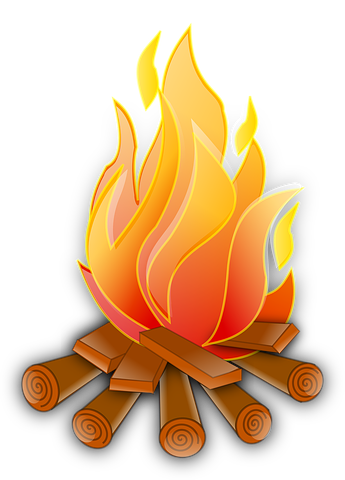 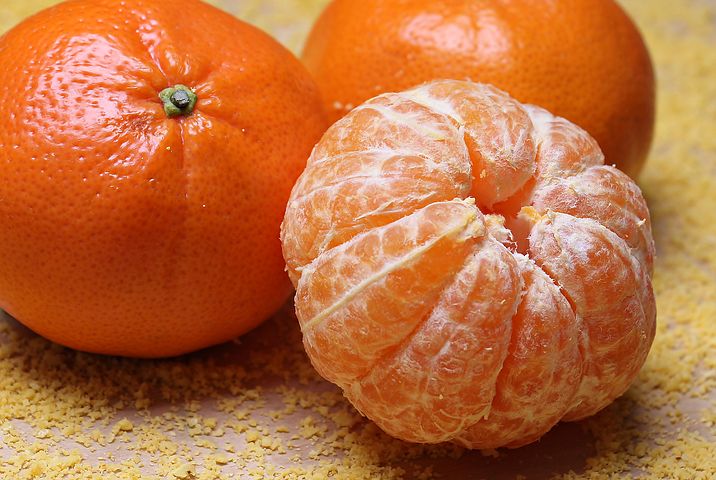 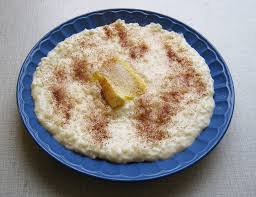 ส้มเคลเมนไทน์
[såmm-klementai] 
Klementiner
ข้าวโอ๊ตต้มใส่นม
[kao-åd-tåmm-sei-nåmm] 
Grøt
กองไฟ [koang-fei] Bål
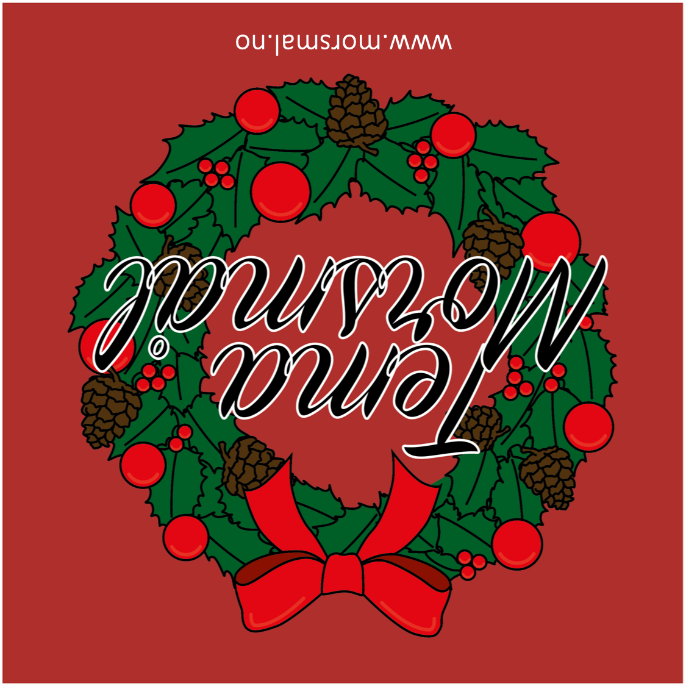 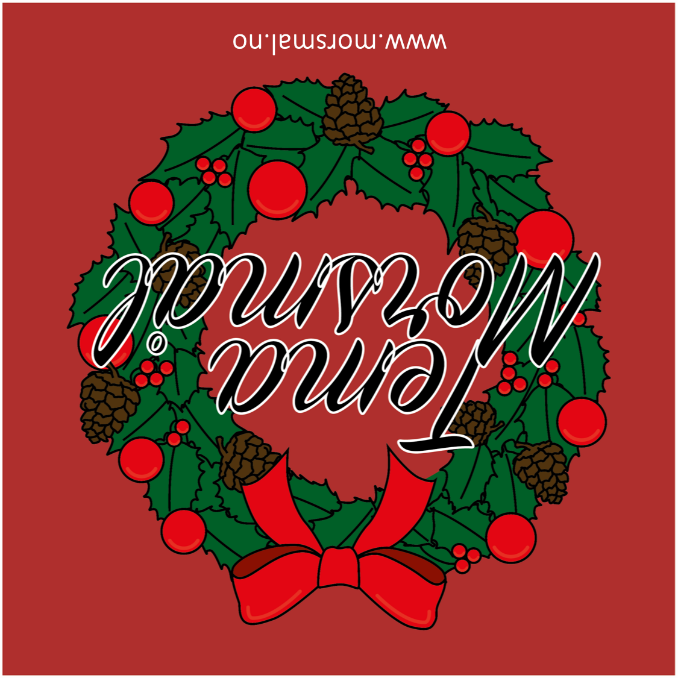 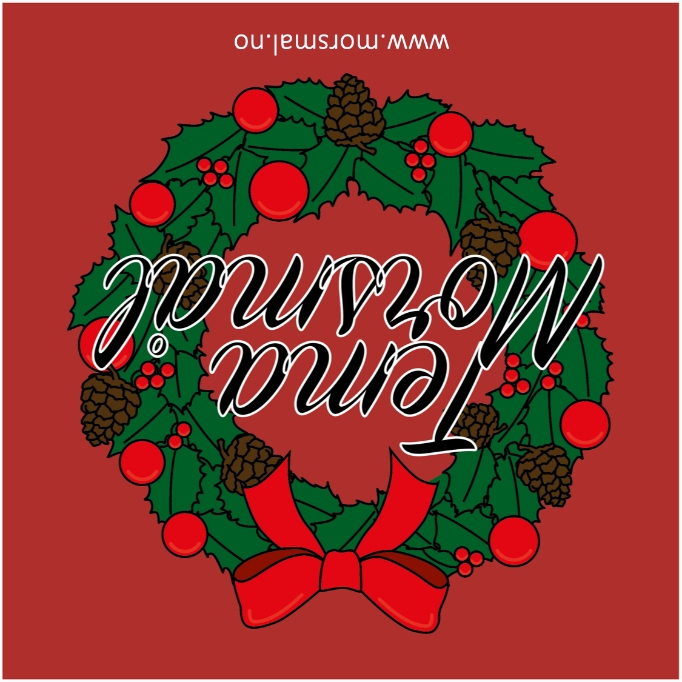 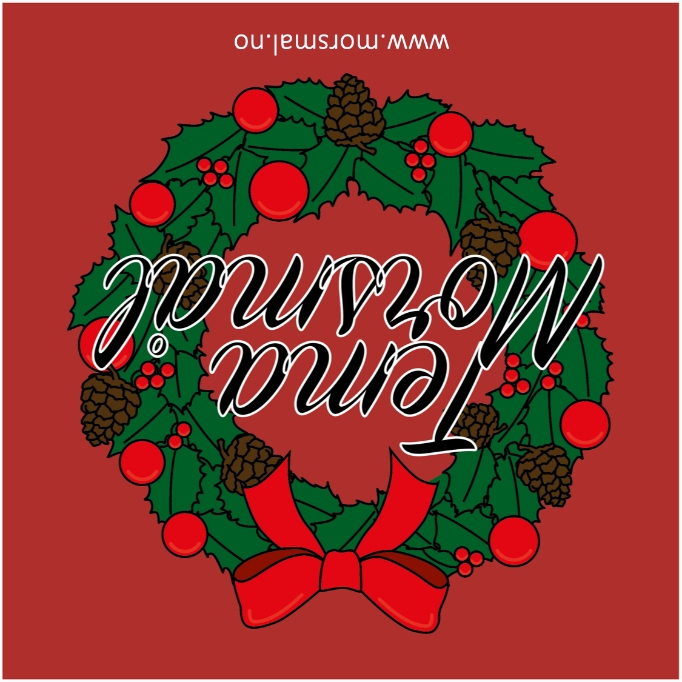 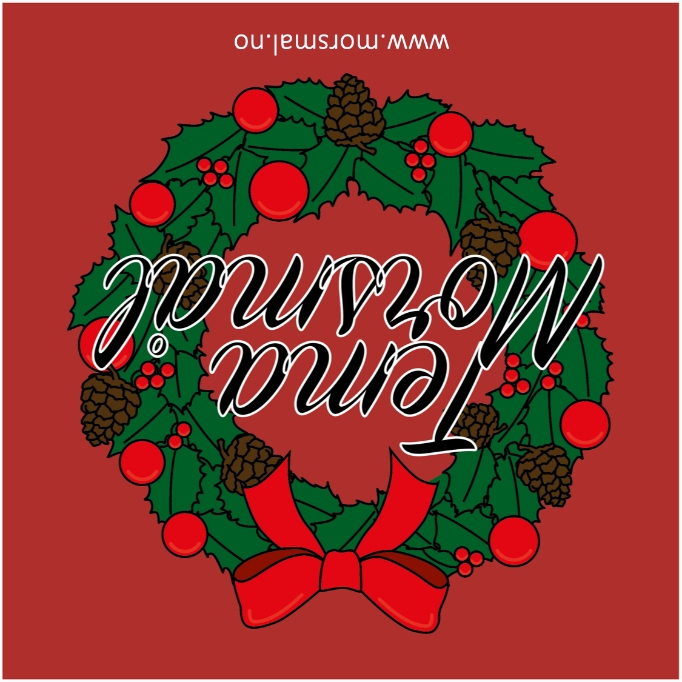 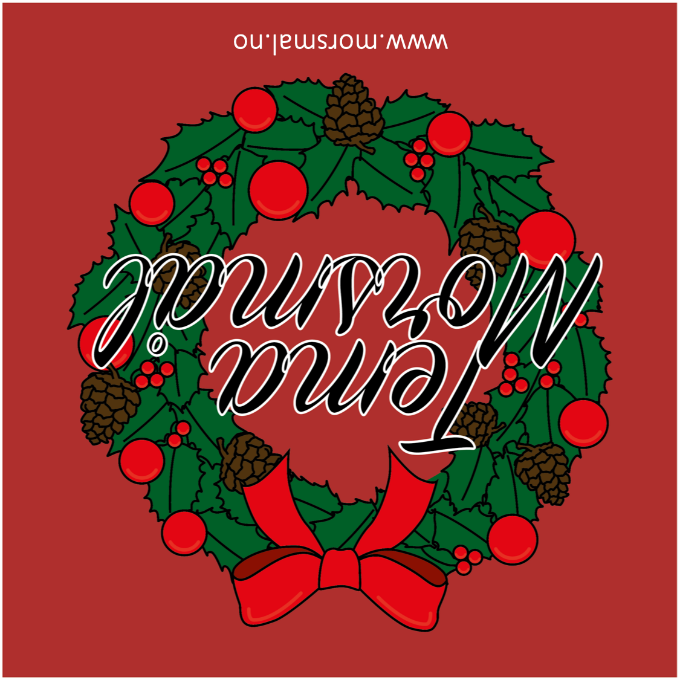 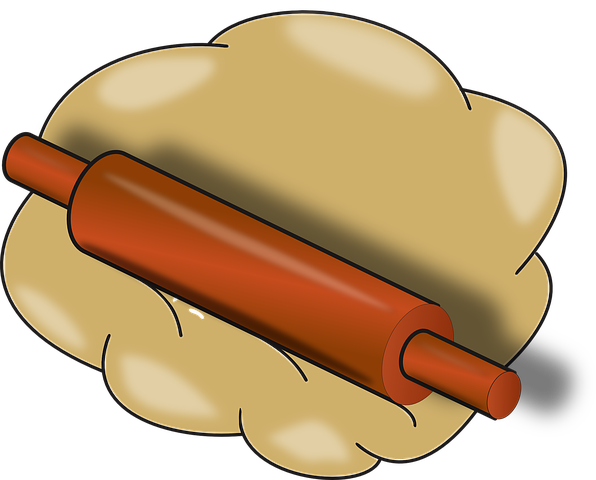 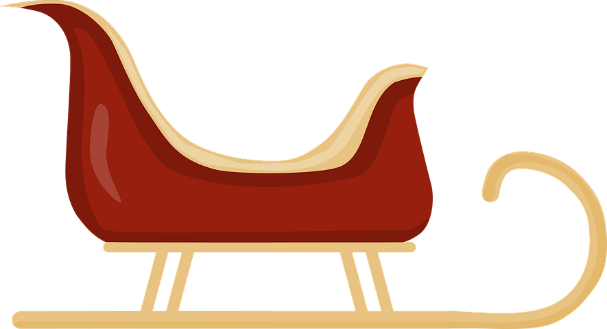 รถลากเลื่อน [rådd-lakk-luan]
Slede
ไม้นวดแป้ง [mai-noad-paeng]
Kjevle
สีม่วง [si ma-oang] Lilla
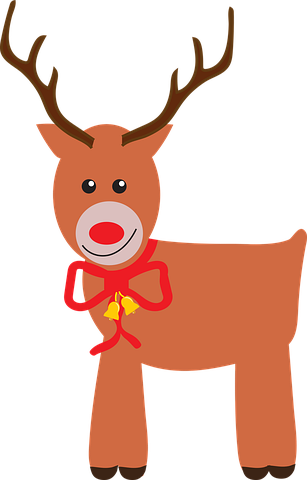 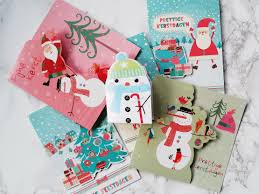 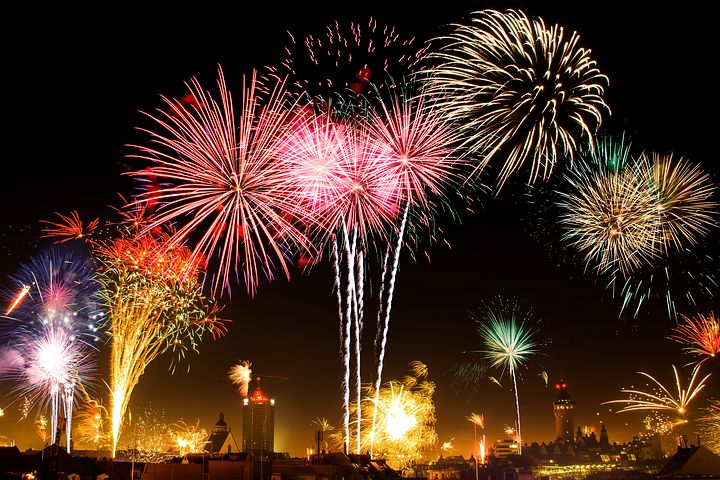 บัตรอวยพรคริสต์มาส
[badd-oay-poan-kristmas]
Julekort
ดอกไม้ไฟ [doak-mai-fei]
Fyrverkeri
กวางเรนเดียร์ [gvang-ren-dia]
Reinsdyr
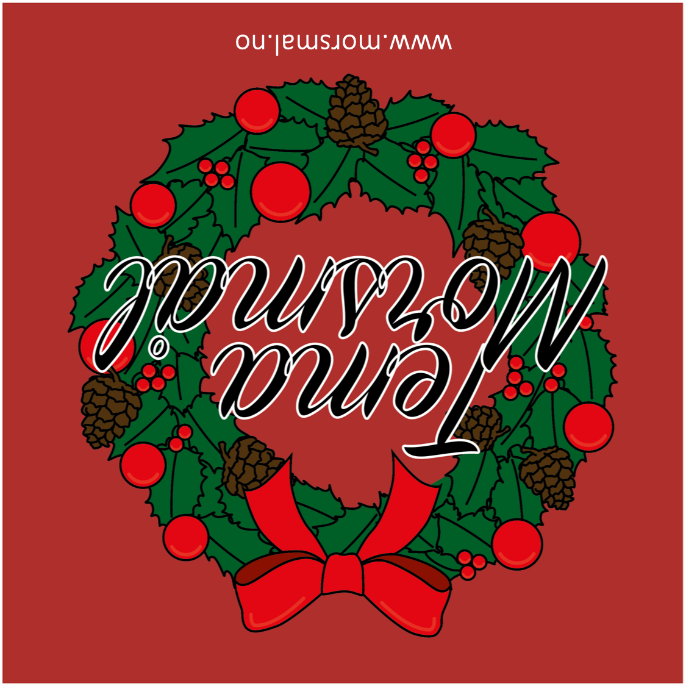 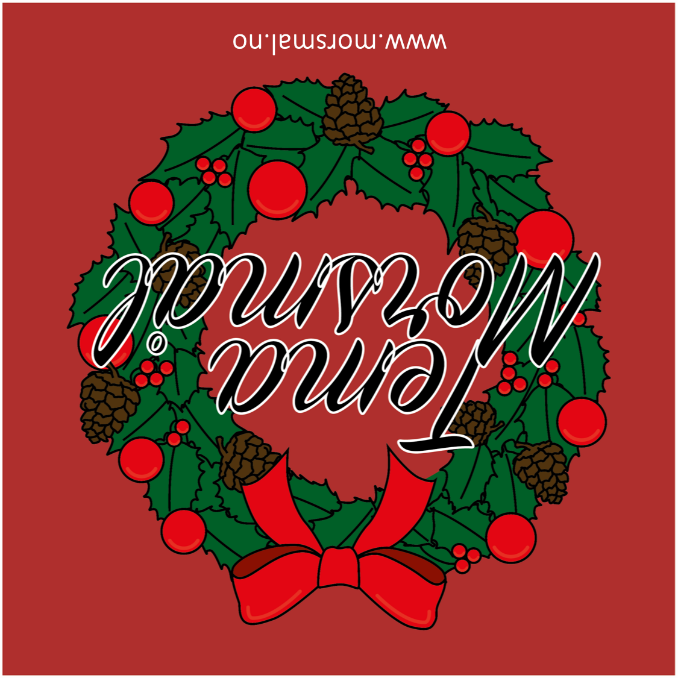 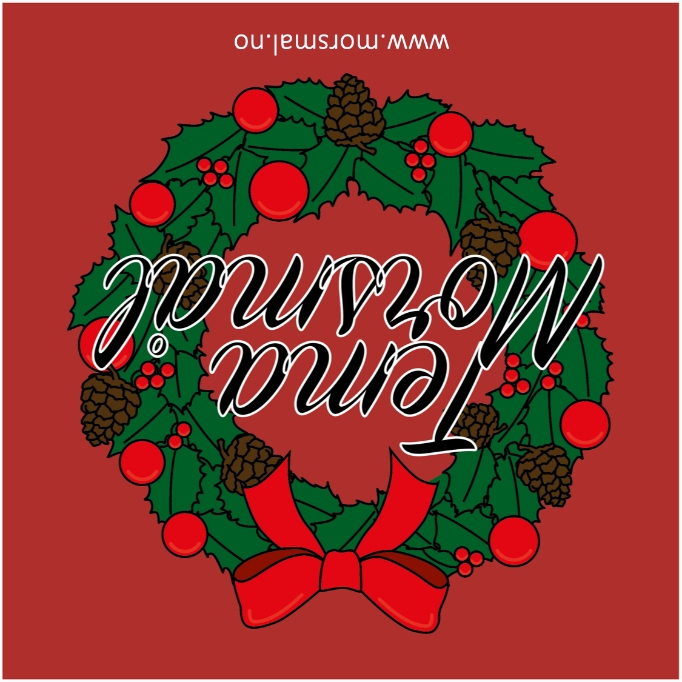 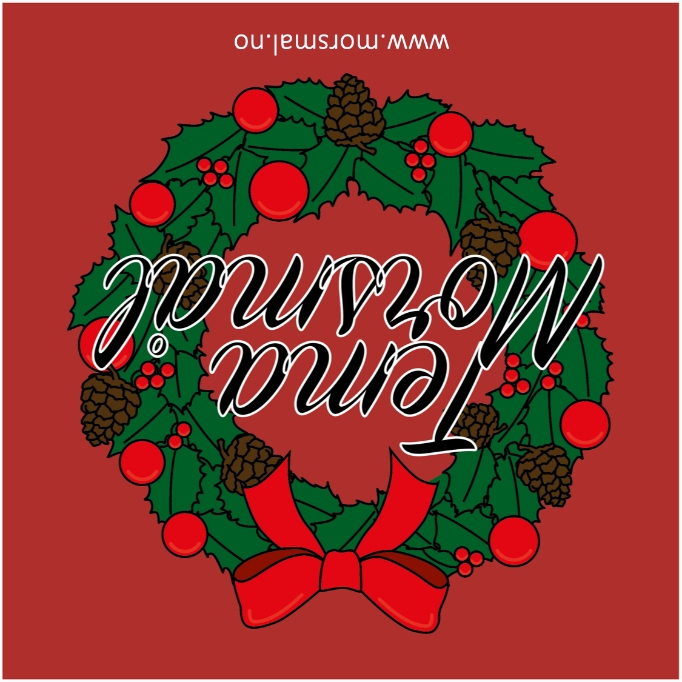 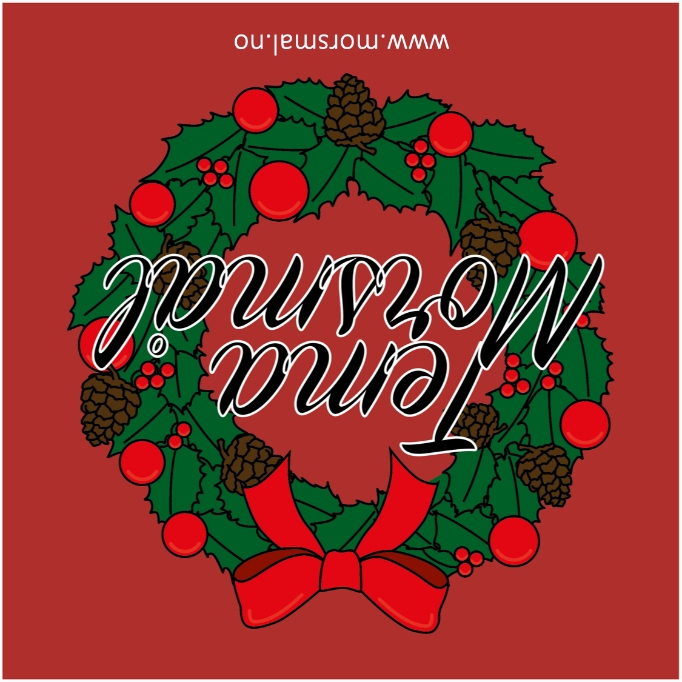 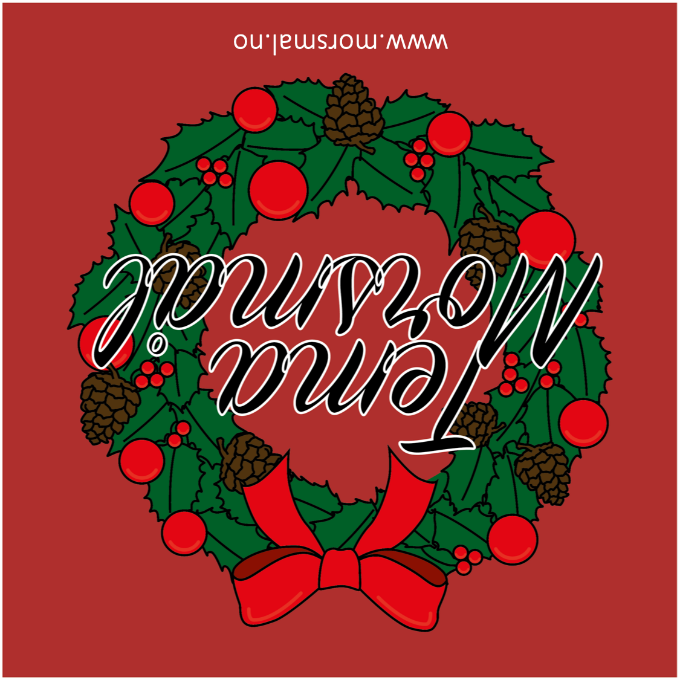 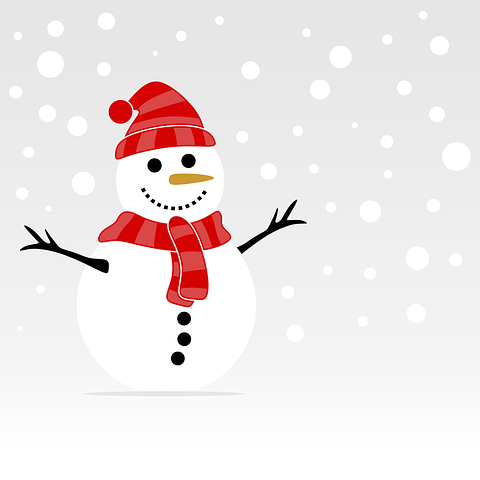 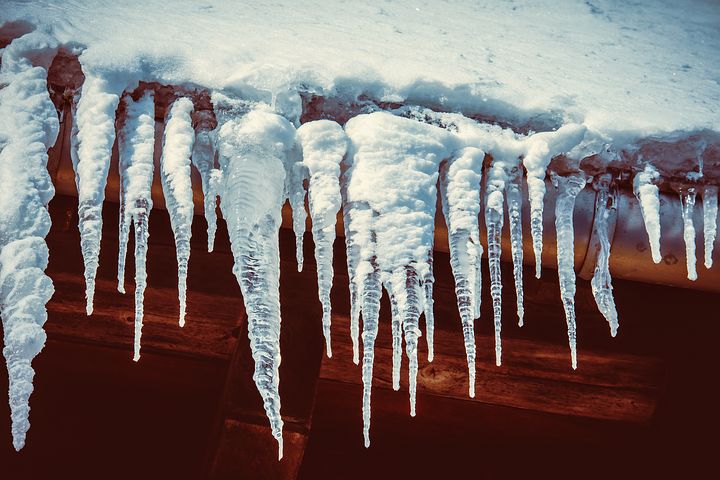 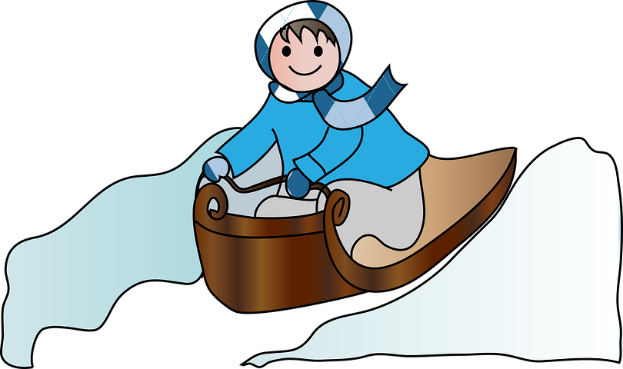 แคร่เลื่อนหิมะ
[krae-loan-hi-ma] Akebrett
รูปปั้นมนุษย์หิมะ
[rob-pann-ma-nodd-hi-ma]
 Snømann
น้ำแข็งย้อย
[nam-kaeng-joiy] 
Istapp
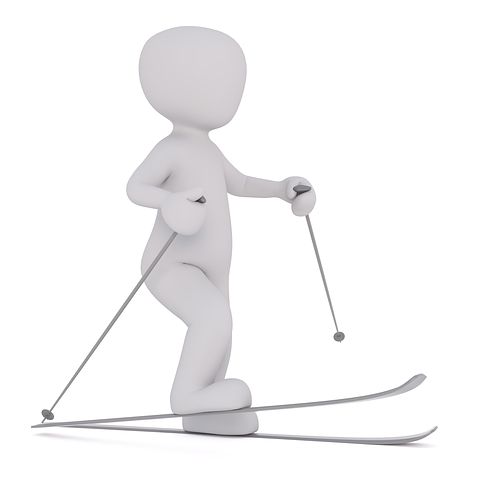 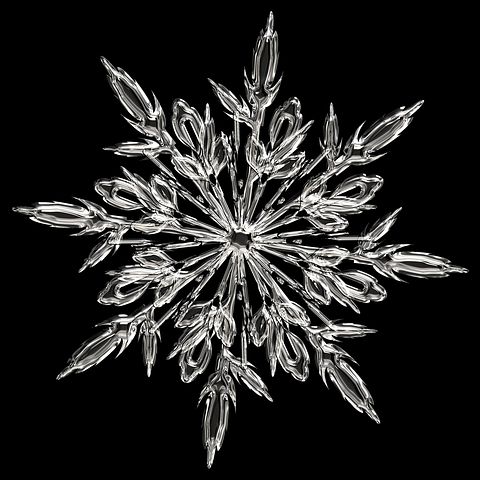 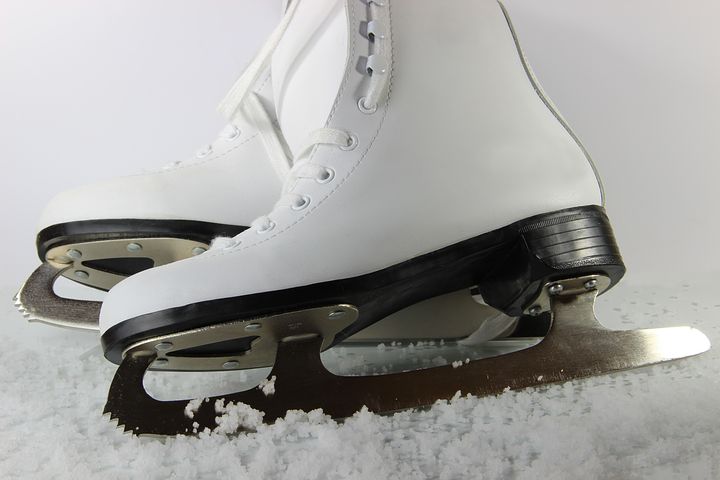 รองเท้าสะเก็ตน้ำแข็ง
[raong-tao-sa-kett-namkaeng] 
Isskøyter
การเล่นสกี [gan-lenn-sa-gi]
Ski
ผลึกหิมะ [pleok-hi-ma]
Snøkrystall
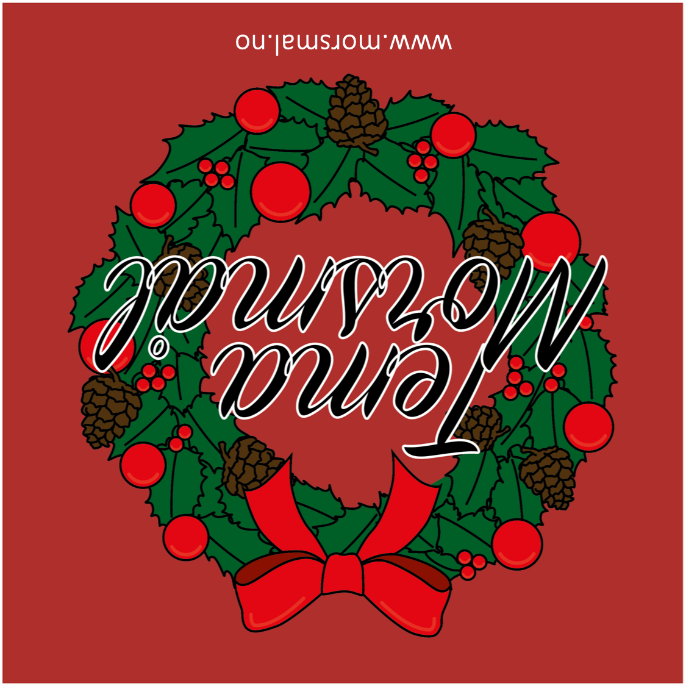 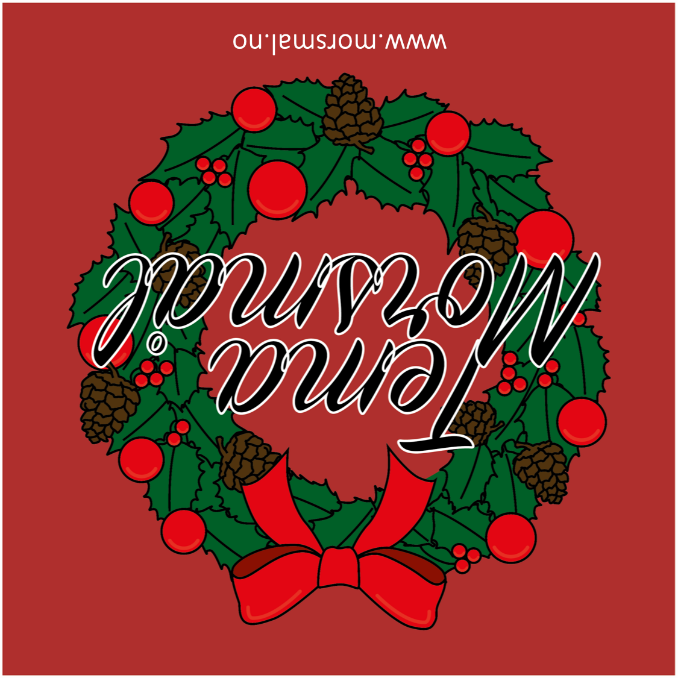 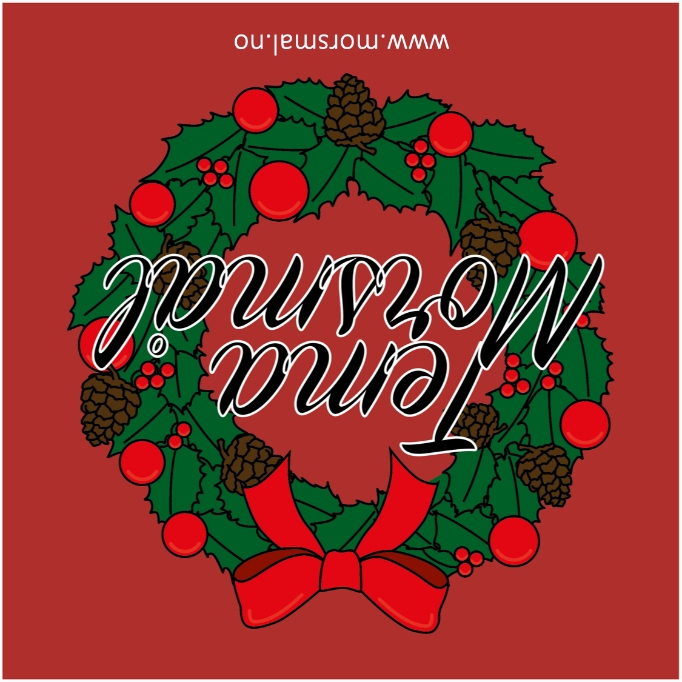 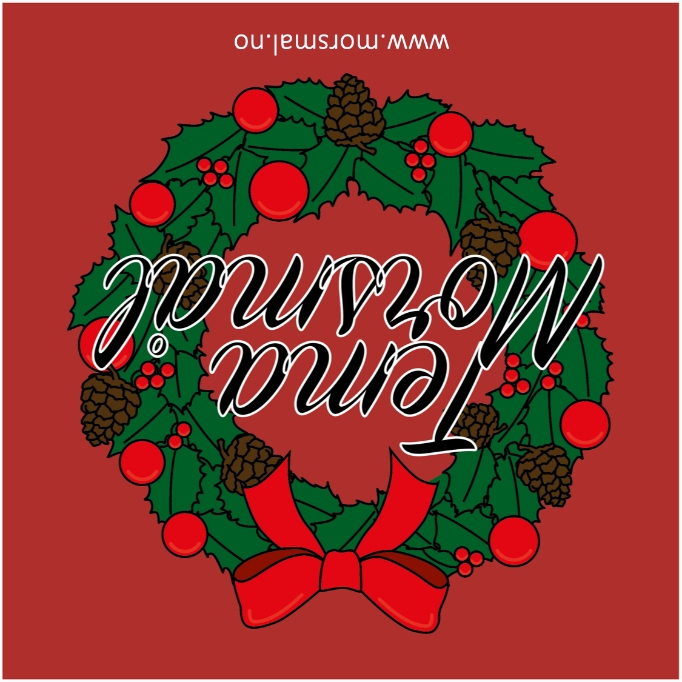 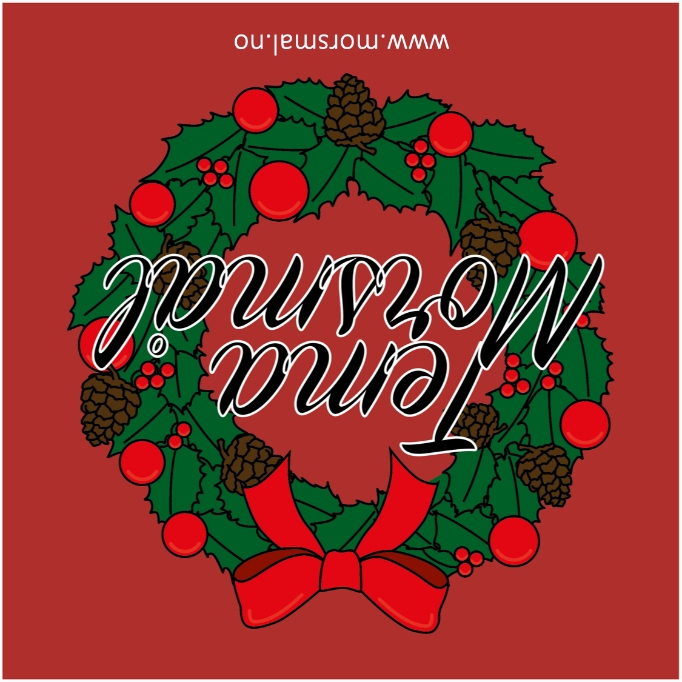 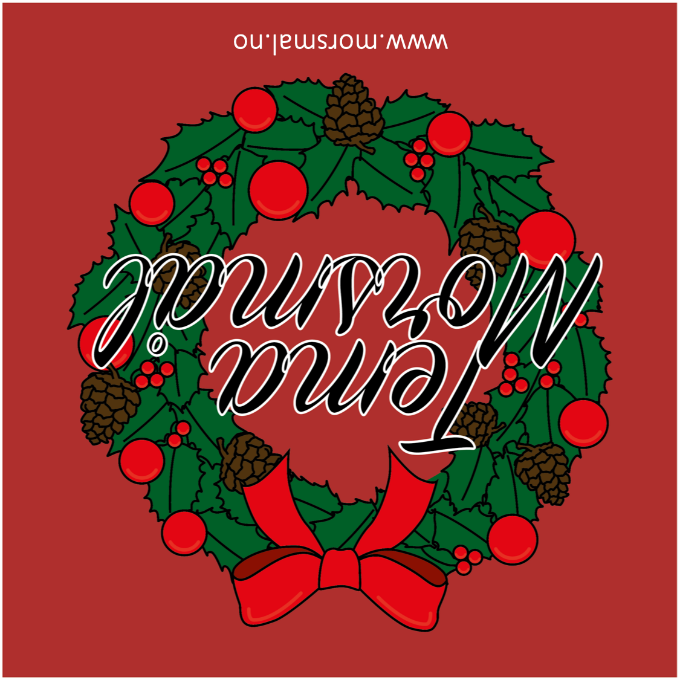 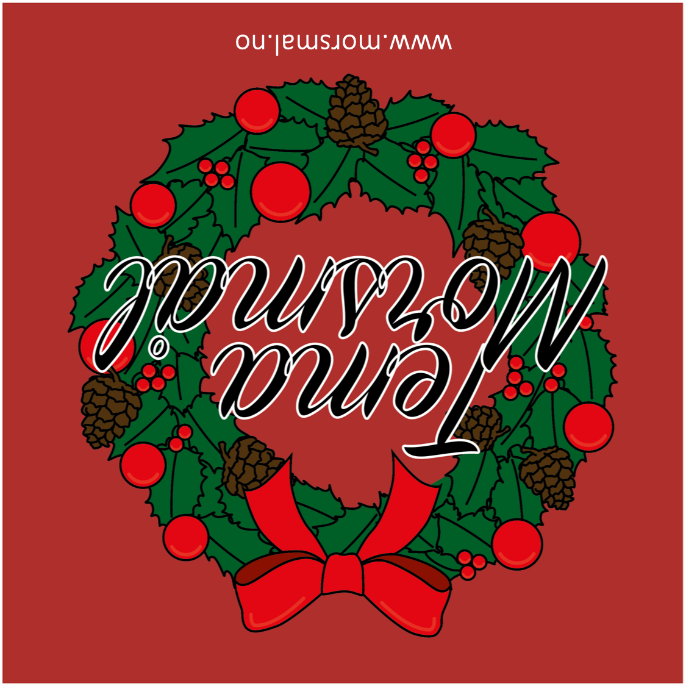 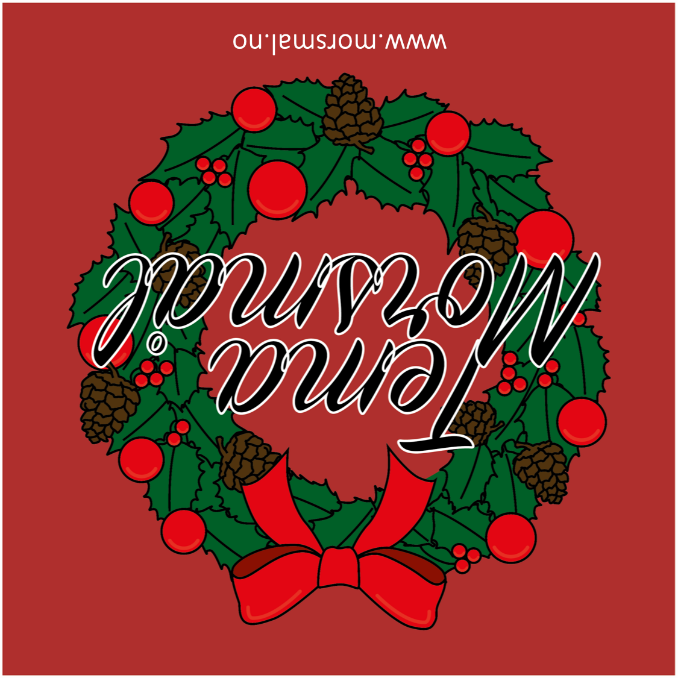 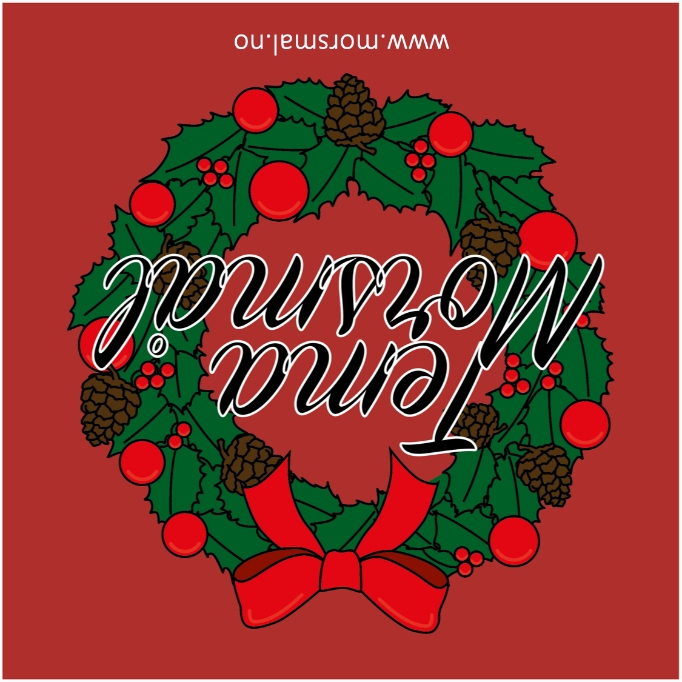 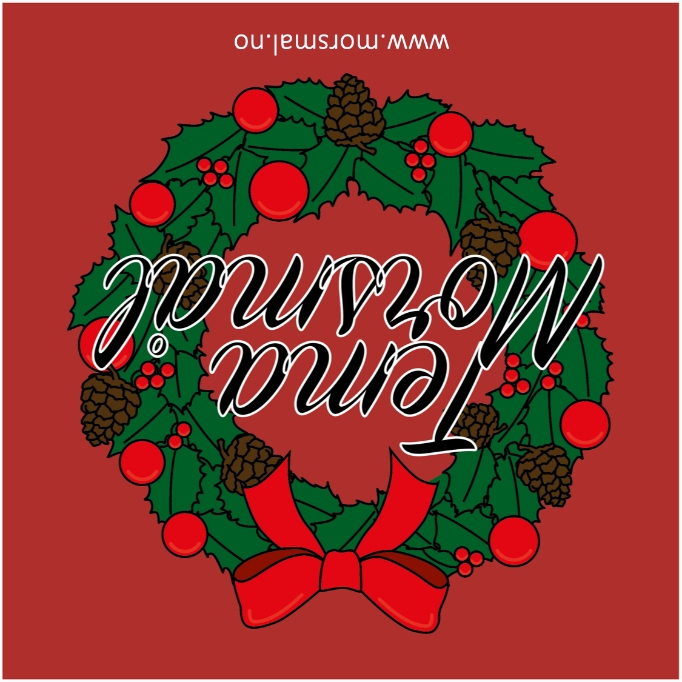 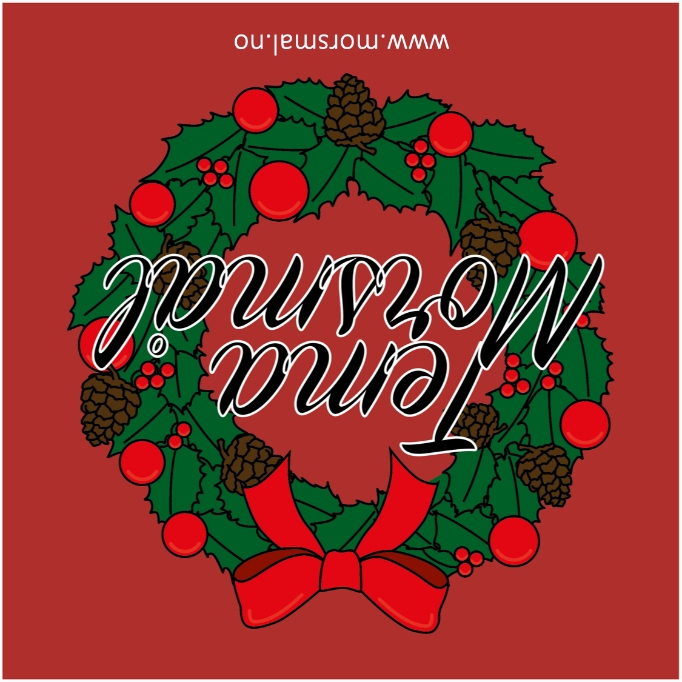 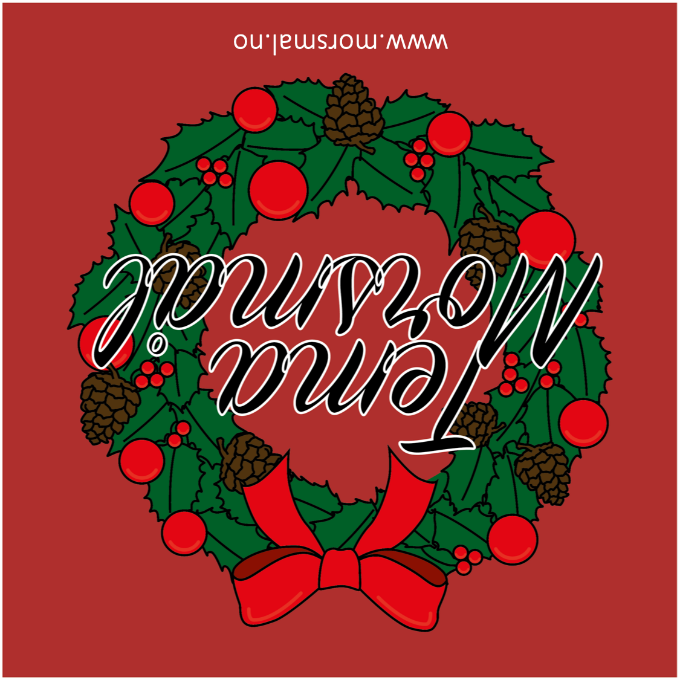